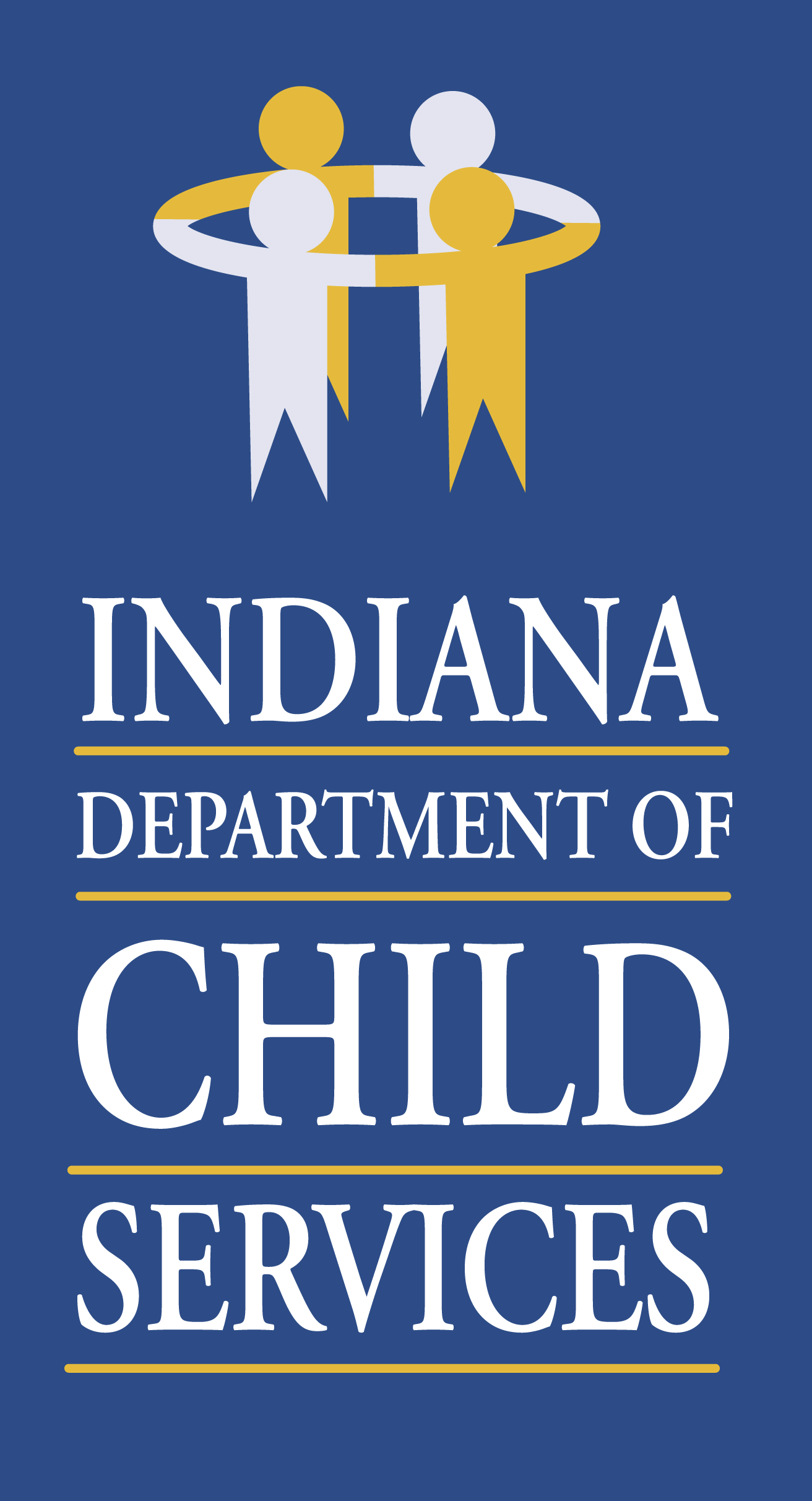 Indiana Youth Advisory BoardRequest for Proposals
Anisa Evans
Older Youth Services Manager
Agenda
General Information
Purpose of RFP
Key Dates
Term of Contract
Scope of Work
Provider Narrative
Service Narrative
Budget
Proposal Preparation
Evaluation Criteria
IDOA Procurement Information
Questions
2
General Information
Sign-In Sheet for Attendees

PowerPoint will be posted on DCS’s Current Requests For Proposal webpage:
https://www.in.gov/dcs/3151.htm

Questions
Any verbal response is not considered binding; respondents are encouraged to submit any questions formally, in writing, if it affects the proposal that will be submitted to the state.
3
Purpose of the RFP:
The purpose of this RFP is to select a vendor that can satisfy the State’s need for a statewide Indiana Youth Advisory Board. It is the intent of DCS to contract with a vendor that provides quality provision of facilitation and coordination of IYAB meetings, activities, and events on the local, state, and national level that will increase leadership skills, formalize youth adult partnerships, promote youth voice, build social capital, and support relational permanency. This includes servicing youth across the State of Indiana hosting five super regions and a statewide executive IYAB team. The super regions are as follows:

Northeast: DCS regions 4 & 6
Northwest: DCS regions 1, 2, 3, 5
North Central: DCS regions 7 & 11
Central: DCS regions 8,9,10,12,13
Southern DCS region 14, 15, 16, 17, 18
Indiana Youth Advisory Board Conference
4
Key Dates
5
Terms of Contract
The term of the contract shall be for a period of Two (2) years from the date of contract execution. The contract may be renewed under the same terms and conditions, subject to approval.
6
Scope of Work
DCS is currently required under John H. Chafee Foster Care Program for Successful Transition to Adulthood to ensure youth participate in leadership activities that promote youth development and engagement directly designing their own program activities. In order to meet the federal requirement DCS has chosen to contract with a vendor that has the ability to facilitate and coordinate activities in the local, state and national level in a manner that is consistent with the Indiana Youth Advisory Board Service Standards and research pertaining to Older Youth in Foster Care. These services standards include but are not limited to the service description, eligibility requirements, and administration of the program, goals and outcome measures, and qualification of staff, documentation requirements as well as program reporting and evaluation. The vendor will schedule regional meetings to ensure inclusion of all eligible youth and host a statewide executive IYAB comprised of selected regional board members. The vendor will assist the statewide executive IYAB members in planning an annual statewide IYAB conference. The vendor will ensure youth participate in leadership activities that promote youth development and engagement while leveraging additional funding committed to the IYAB program.
7
Provider Narrative (Attachment C)
Please use the template provided for the Provider Narrative
Company Financial Information (Section 2.3.3)
Confidential information must be kept separate from the proposal in the electronic copies. DCS recommends sending a “public” file that has the confidential information redacted (may be in PDF format) and a “final” file that includes all required information (must be in format provided)
Contract Terms (Seton 2.3.5)
Respondent should review sample State contract and note exceptions of State mandatory and non-mandatory clauses in the Provider Narrative and Transmittal Letter
8
Service Narrative (Attachment D)
Please use the template provided for the Service Narrative

Where appropriate, supporting documentation may be submitted as an attachment and referenced by a page and paragraph number.
9
Budget(Attachment B)
Respondents will complete the Budget Justification Worksheet 
	(Attachment B).  
The Respondent will provide details concerning the Personnel Costs, Other Direct Costs and Indirect Costs including the percentage of actual costs.  
The Respondent will provide details for each items being budgeted as a cost for the provision of the services requested in this RFP. 
The Respondent will provide a roll up summary with total costs for their proposal for year 1 of the contract. 
The Total Program Costs will be used when calculating the costs points.  The base cost is $150,000 annually.
10
Proposal Preparation
When submitting your response, please create a separate electronic folder for each section.
The folder should contain all of the pertinent files for each section
Your proposal may be deemed as non-responsive if these instructions are not followed.
 
Example: Transmittal letter, Provider Narrative, Service Narrative, Budget MWDB forms, IVOSB forms, IEI forms, etc.
11
Evaluation Criteria
12
IDOA Procurement
IDOA PROCUREMENT LINKS AND NUMBERS
http://www.in.gov/idoa/2354.htm
1-877-77BUYIN (8946) For Vendor Registration Questions
http://www.in.gov/idoa/2464.htm
For Inquiries Regarding Substantial Indiana Economic Impact
http://www.in.gov/idoa/2467.htm
	Link to the developing “one stop shop” for vendor registry with IDOA and Secretary of State.
B.	Secretary of State of Indiana:
	Can be reached at (317) 232-6576 for registration assistance.  www.in.gov/sos
C.	See Vendor Handbook:
	Online version available at http://www.in.gov/idoa/files/vendor_handbook.doc
Minority and Women Owned Business Enterprises:
	http://www.in.gov/idoa/files/Certification_List(48).xls for table of IDOA certified MBEs and WBEs.  For more WBE’s information http://www.in.gov/idoa/2352.htm 
Veteran’s Business Enterprise Program:
	http://www.va.gov/osdbu/ for a search of certified IVOSB’s. For more IVOSB’s information http://www.in.gov/idoa/2352.htm
13
Questions
Any verbal response is not considered binding; respondents are encouraged to submit any question formally in writing if it affects the proposal that will be submitted to the State.
14
Thank YouIndiana DCS Older Youth Initiatives OlderYouthQuestions@dcs.IN.gov
15